Социальное предпринимательство:предпринимательские ниши для социального бизнеса
1
ЧТО ТАКОЕ СОЦИАЛЬНОЕ ПРЕДПРИНИМАТЕЛЬСТВО? - преимущества- виды поддержки- ресурсы- ЦИСС Карелии
2
Кто является социальным предпринимателем?
социальное предпринимательство - предпринимательская деятельность, направленная на достижение общественно полезных целей, способствующая решению социальных проблем граждан и общества*
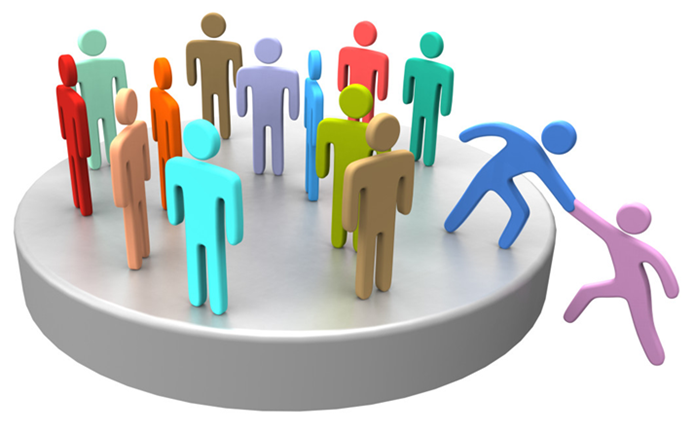 * ФЗ от 24.07.2007 N 209-ФЗ "О развитии малого и среднего предпринимательства в Российской Федерации"
3
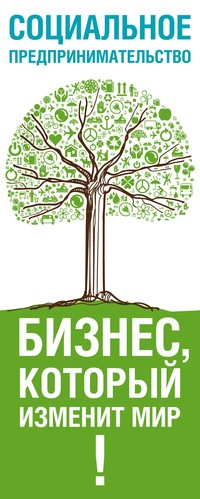 Критерии социальных предпринимателей
1. В штат предприятия должно входить не менее 50% сотрудников, относящихся в социально незащищенным группам населения, а их зарплата должна составлять не менее 25% от общего фонда оплаты труда предприятия.
4
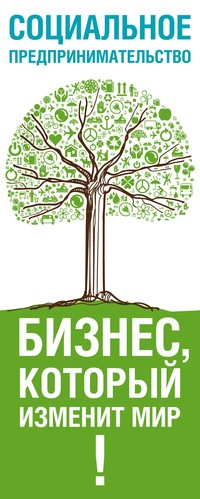 Критерии социальных предпринимателей
2. Предприниматель обеспечивает реализацию производимых гражданами товаров (работ, услуг)из числа социально незащищенных групп населения
5
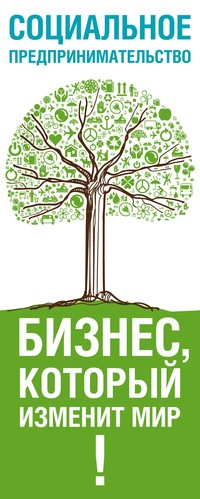 Критерии социальных предпринимателей
3. Предприниматель осуществляет деятельность по производству товаров (работ, услуг), предназначенных для граждан из числа социально незащищенных групп населения
6
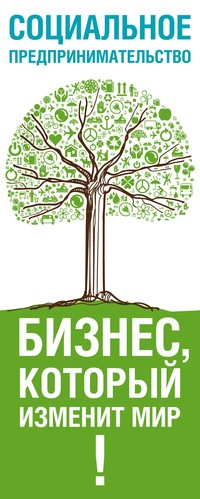 Критерии социальных предпринимателей
4. Предприниматель осуществляет деятельность, направленную на достижение общественно полезных целей и способствующую решению социальных проблем общества
7
Что можно назвать социальным бизнесом?
8
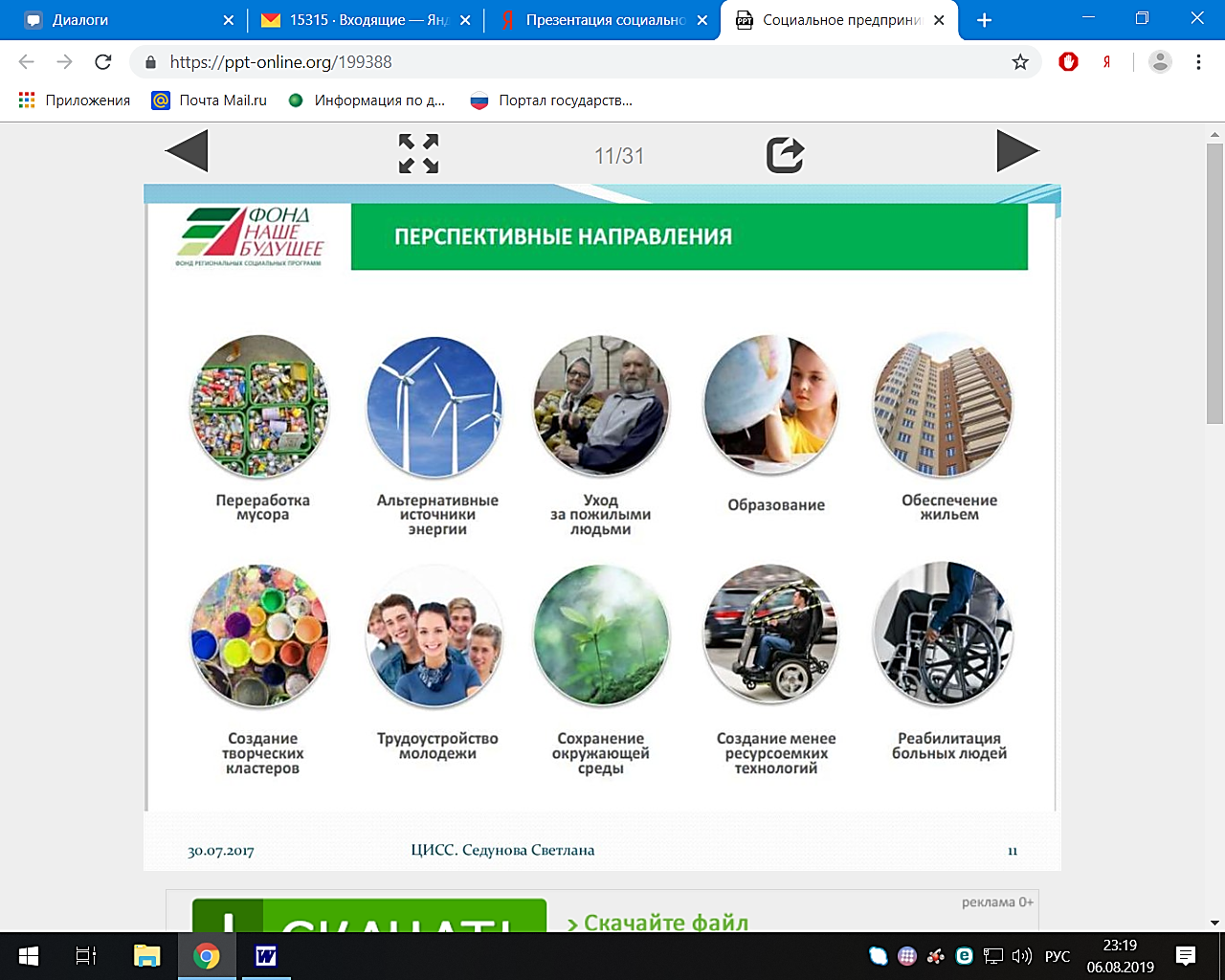 9
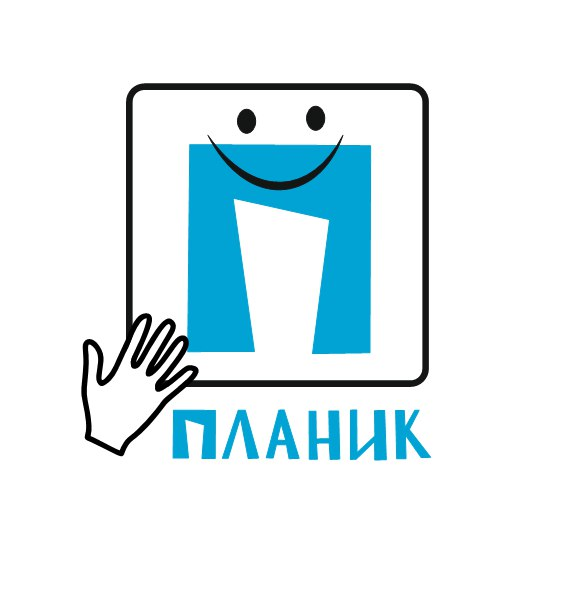 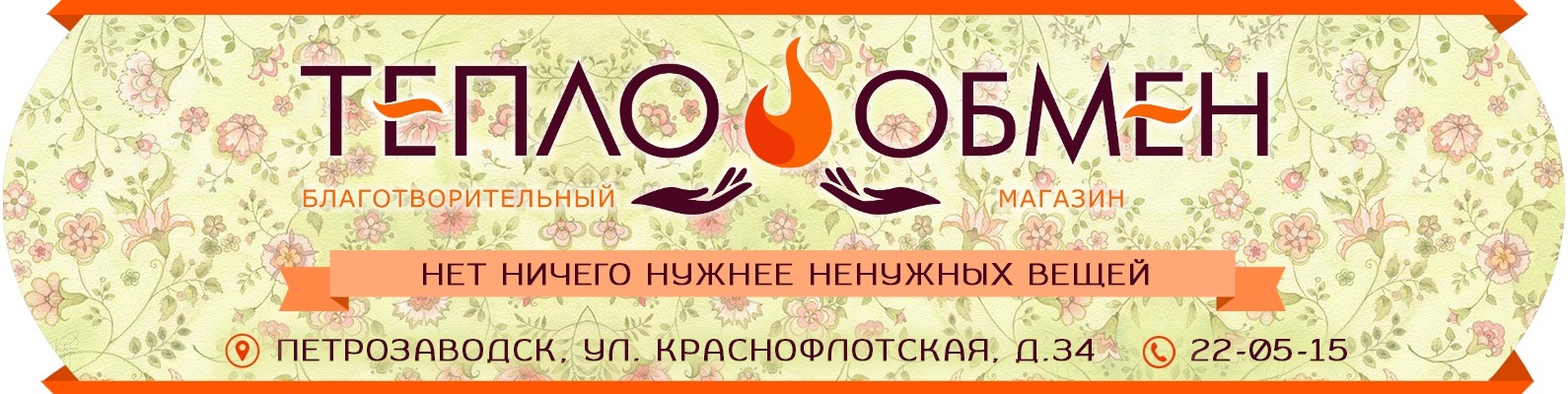 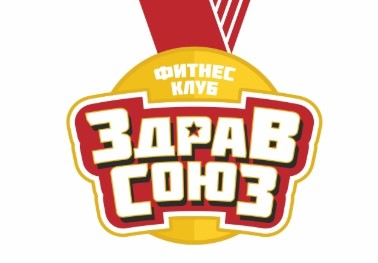 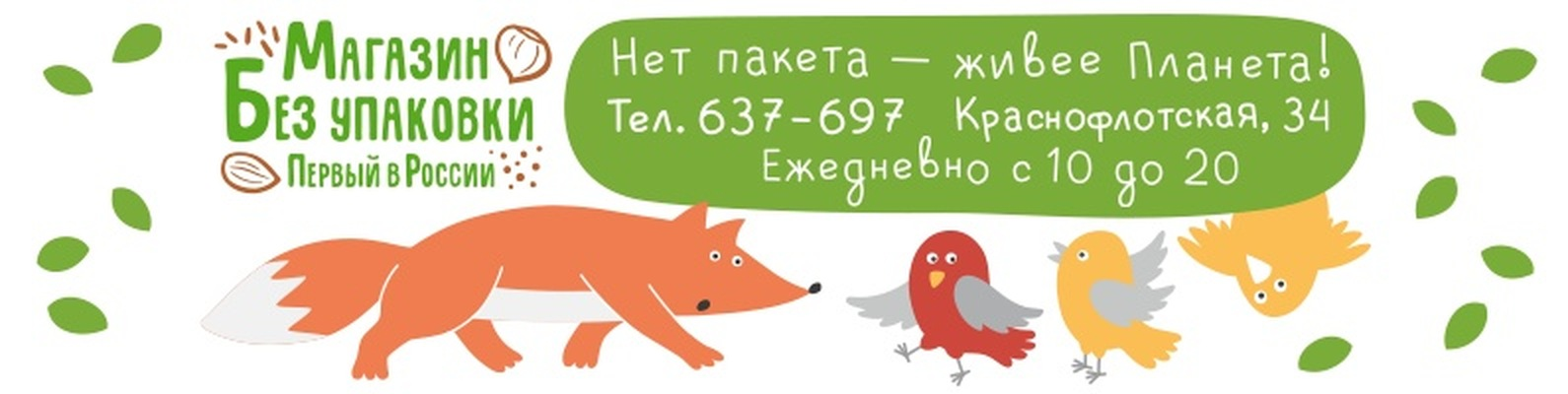 10
Социальный предприниматель, которого мы ищем:
- Удовлетворяет насущные потребности- Работает с низкодоходными и специальными группами- Цены соответствуют платежеспособному спросу- Минимизирует затраты на доставку до потребителя- Обеспечивает должный уровень качества
11
Ожидаемые результаты от поддержки социального предпринимательства
- Удовлетворение потребностей населения- Заполнение мелких рыночных ниш- Смягчение или решение социальных проблем- Экономия бюджетных средств
12
В чем интерес для бизнеса?
Высокий спрос на услуги на рынке
Низкое предложение
Поддержка государства
Признание общества
Самореализация.
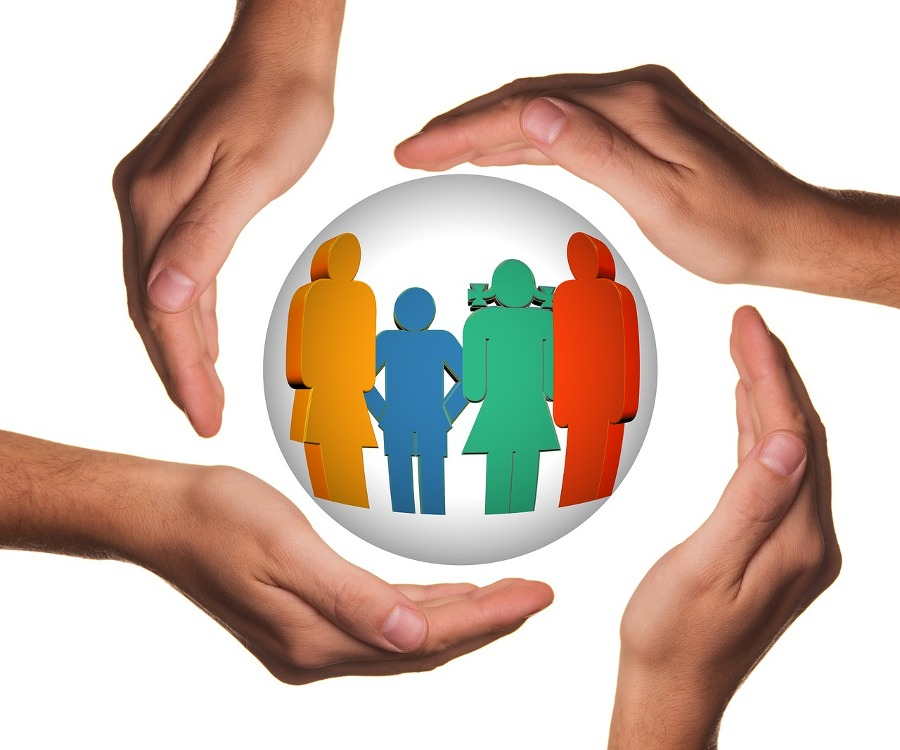 13
Центр инноваций социальной сферы
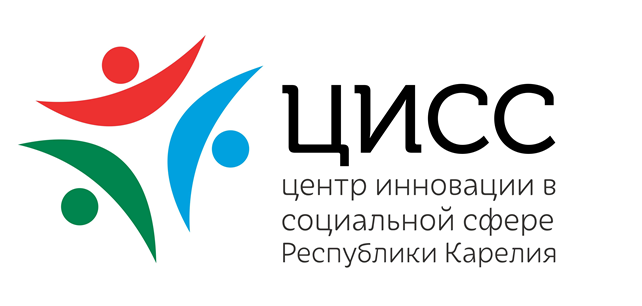 14
1. Консультационные услуги

2. Проведение обучающих мероприятий

3. Участие в выставочно - ярмарочных и конгрессных мероприятиях.
Услуги ЦИСС
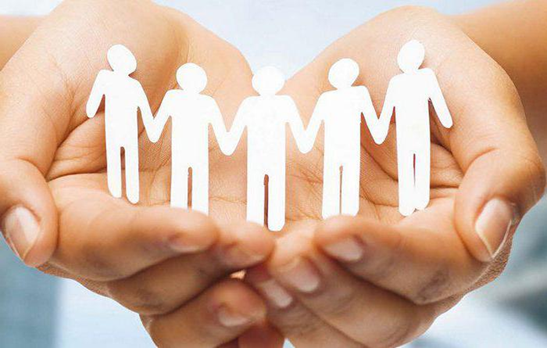 15
Стратегические направления
Сопровождение
Консультирование
Популяризация
Информирование
Продвижение
Обучение
Мероприятия ЦИСС
1
2
3
2 АКСЕЛЕРАЦИОННЫЕ ПРОГРАММЫ
Курсы повышения квалификации
ФОРУМ ПО СОЦИАЛЬНОМУ ПРЕДПРИНИМАТЕЛЬСТВУ

+ Торжественное награждение победителей регионального этапа «Лучший социальный проект года – 2020»
17
Субсидия социальным предпринимателям 2019 год.
Следующим категориям: 
образование в области спорта и отдыха
дошкольное образование
стирка и химическая чистка текстильных и меховых изделий
услуги парикмахерских и салонов красоты
уход за престарелыми и инвалидами с обеспечением проживания
услуги в сфере информационных технологий.
На возмещение части следующих затрат:
на оплату аренды нежилого помещения, коммунальных услуг, услуг электроснабжения;
на приобретение оборудования, оргтехники, комплектующих, мебели, материалов, инвентаря, инструментов для осуществления предпринимательской деятельности;
на изготовление и (или) приобретение рекламной продукции (визитки, брошюры, буклеты, афиши, вывески);
на прохождение обучающих курсов по соответствующему виду деятельности;
на антисептических средств, бактерицидных облучателей, на оплату услуг  по дезинфекции.
18
РАЗМЕР СУБСИДИИ СОСТАВЛЯЕТ НЕ БОЛЕЕ 1 500 000 РУБЛЕЙ НА ОДНОГО ПОЛУЧАТЕЛЯ СУБСИДИИ И НЕ БОЛЕЕ 90 % ОТ ПРОИЗВЕДЕННЫХ ЗАТРАТ.
19
РЕЕСТР СОЦИАЛЬНЫХ ПРЕДПРИЯТИЙ.
20
Выбрать категорию социального предприятия (описание социальной проблематики), точнее всего отражающую деятельность вашей организации/ИП
ШАГ 1
21
Подготовить комплект документов, соответствующий вашей категории социального предприятия
ШАГ 2
22
Направить документы в Уполномоченный орган:

непосредственно в Уполномоченный орган (очно).
через организации, образующие инфраструктуру поддержки МСП (Центры «Мой бизнес»).
направив заказное письмо.
в форме электронных документов, подписанных ЭЦП.
через МФЦ или местную администрацию (если в субъекте РФ
ШАГ 3
23
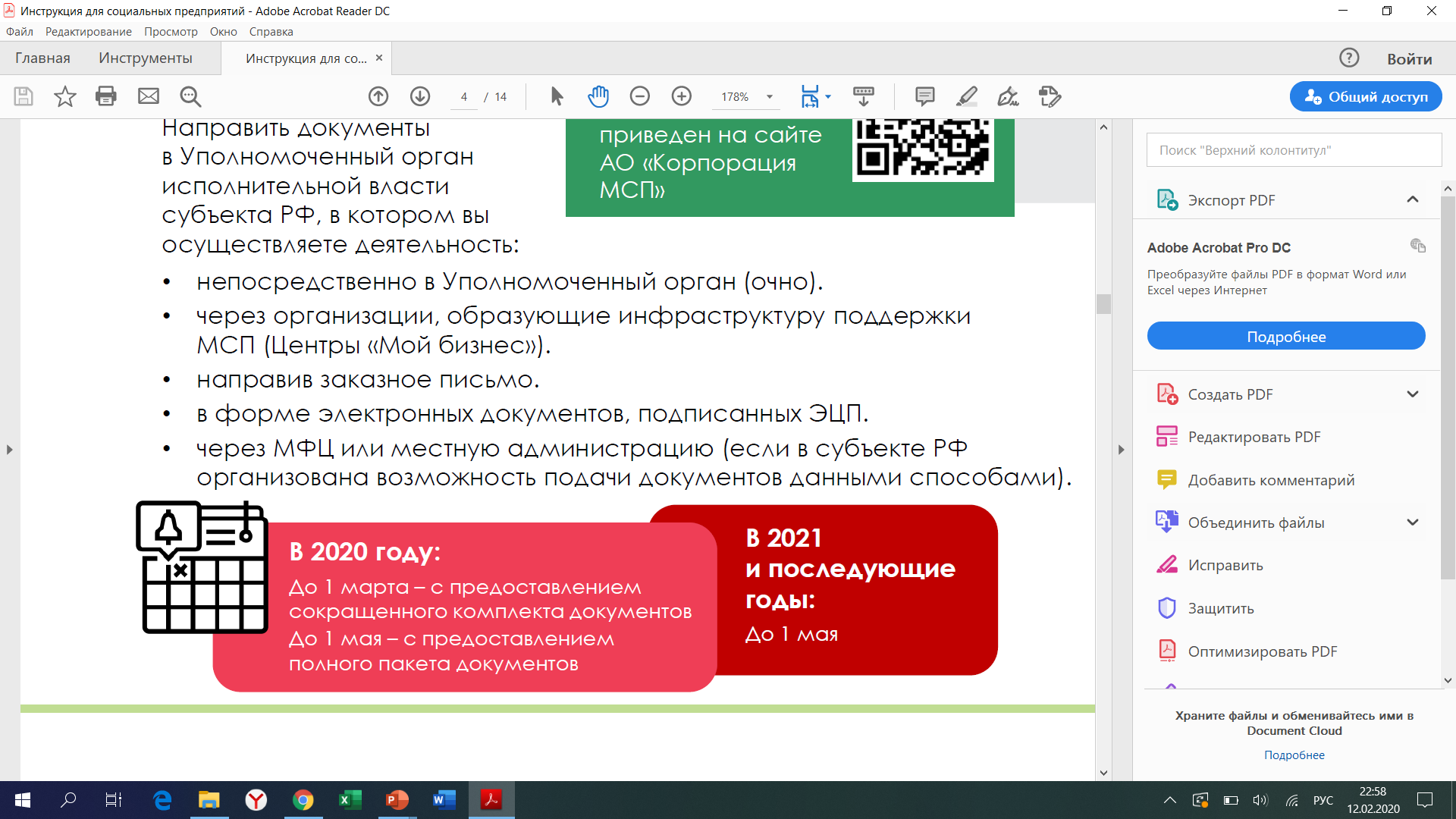 24
Обращайтесь по следующему адресу:
Центр инноваций в социальной сфере Республики Карелия
г. Петрозаводск, наб. Гюллинга 11, оф. 19

Гаяне Аветисян
Avetisyan@kr-rk.ru
тел. 8 (8142) 44-54-00
25
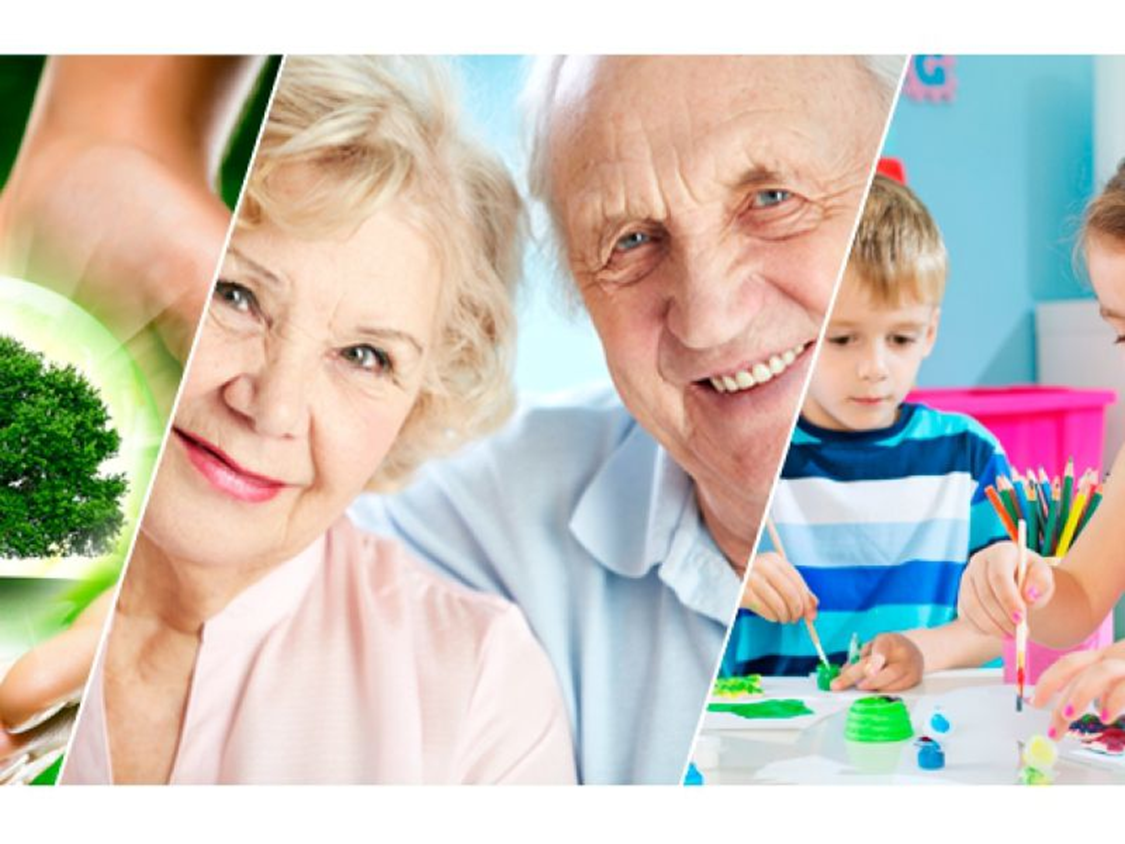 Вместе сделаем 
мир лучше!
26